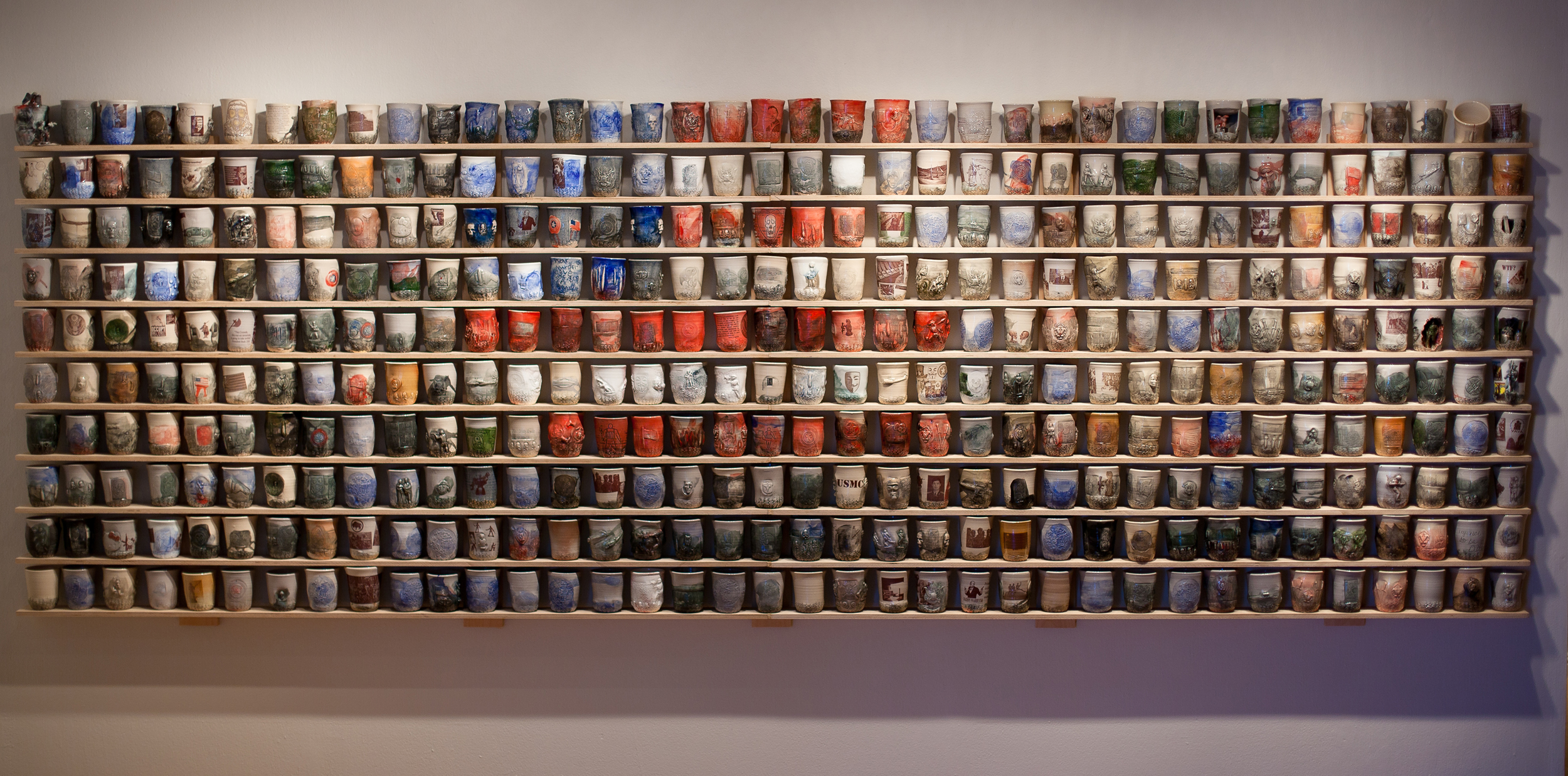 Serving Up Social Justice
"There's nothing I do that I think will change the world, but there's nothing in the world that releases me from my obligation to try."
Think of Your Most Important Core Values
Core values are your fundamental beliefs. These guiding principles dictate your behavior and help you understand the difference between right and wrong.
Core Values
Compassion
Family
Integrity
Empathy
Perseverance
Respect
Equality 
Honesty
Authenticity
Balance
Community
Faith
Justice
Love 
Openness
Peace
Social Issues:
War
Environmental Sustainability (Global Warming, Pollution)
Civil Rights
Women’s Rights
Gay Rights (LGBTQ)
Animal Rights
Gun Violence and Public Shootings
Mental Health and Suicide
Healthcare
Addiction
Domestic Abuse
Poverty/ Starvation
Bullying
Immigration
Social Justice
Fair and Just relations between the individual and society involving equal access to opportunities and privileges.
Does your society uphold or challenge your core values?
Ehren Tool- Artist and Activist
https://www.craftinamerica.org/episode/service
Why did Tool use cups as his vehicle for awareness?
How did the imagery on his cups represent the social issue he addressed?
How did he take his artwork a step further to communicate his message about war?
Servin’ Up Social Justice
The Fort Collins Art Association is holding a community dinner to raise awareness about important social issues. You have been asked to design a platter which will visually represent issues important to you in order to catalyze a conversation about difficult topics.  You will use surface design techniques including glazing, texture application, stencils, and stamps to create a story about social justice on your platter.
https://www.novica.com/p/green-stoneware-ceramic-serving-platter/64650/
Platter Designs and Surface Design Ideas
Clay Coyote Pottery
[Speaker Notes: Clay Coyote Pottery]
Sue Tirrel
[Speaker Notes: N3 Pottery]
N3 Pottery
[Speaker Notes: N3 Pottery]
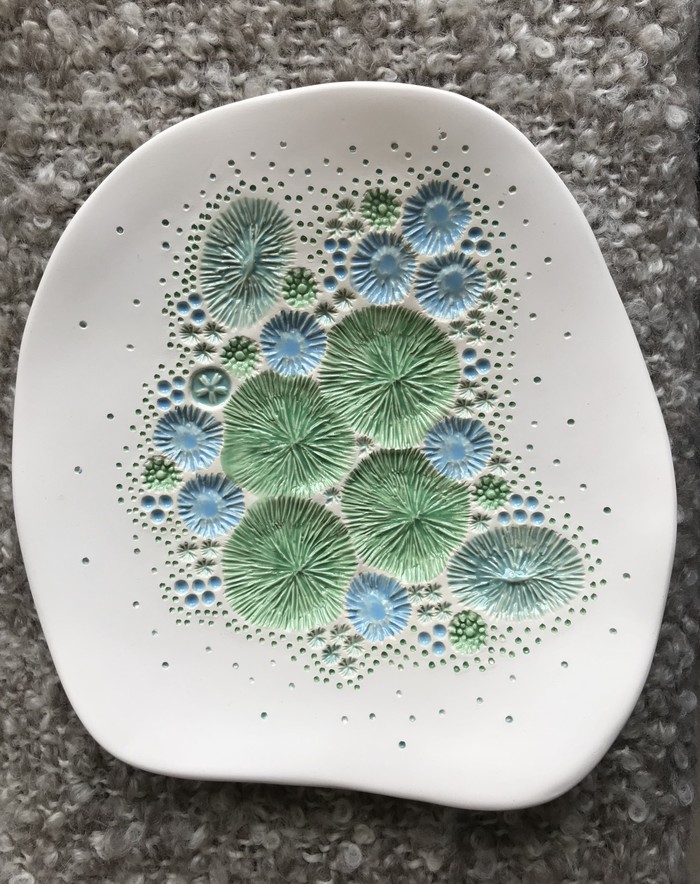 https://madeit.com.au/Main/Item?itemId=1230834&tellafriend=true
https://www.thedemocraticcup.com/collections/all